Лекція 13: Протокол ICMP
Вступ до мереж версія 7.0 (ITN)
[Speaker Notes: Програма мережних академій Cisco
Вступ до мереж версія 7.0 (ITN)
Розділ 13: Протокол ICMP]
Мета: Використання різних засобів для перевірки мережного з’єднання.
[Speaker Notes: 13 – Протокол ICMP
13.0.2 – Що нового я дізнаюсь у цьому розділі?]
13.1 Повідомлення ICMP
[Speaker Notes: 13 – Протокол ICMP
13.1 – Повідомлення ICMP]
Повідомлення ICMPПовідомлення ICMPv4 і ICMPv6
Міжмережний протокол керуючих повідомлень (ICMP, Internet Control Message Protocol) забезпечує зворотній зв’язок щодо питань, пов'язаних з обробкою IP-пакетів за певних умов.
ICMPv4 - це протокол обміну повідомленнями для IPv4. ICMPv6 - це протокол обміну повідомленнями для IPv6 і включає додаткову функціональність.
ICMP-повідомлення, спільні для ICMPv4 і ICMPv6:
Досяжність вузла.
Пункт призначення або служби недоступні.
Перевищено час очікування.
Повідомлення ICMP є необов'язковими та часто заборонені в межах мережі з міркувань безпеки.
[Speaker Notes: 13 – ICMP
13.1 – Повідомлення ICMP
13.1.1 – Повідомлення ICMPv4 і ICMPv6]
Повідомлення ICMPДосяжність вузла
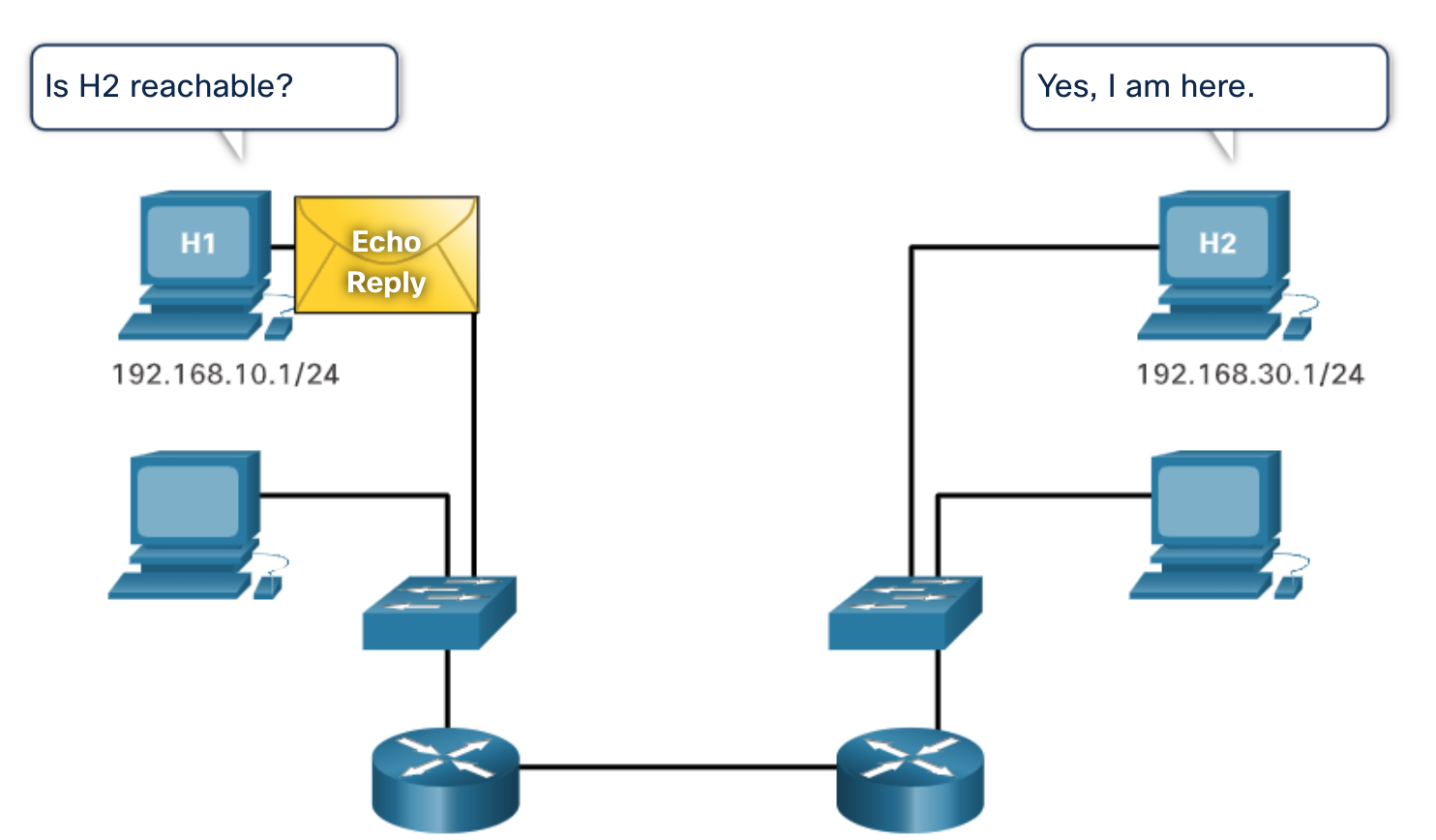 Ехо-повідомлення ICMP можна використовувати для перевірки досяжності вузла в IP-мережі. 
Як наведено у прикладі:
Локальний вузол надсилає ICMP  ехо-запит іншому вузлу. 
Якщо вузол доступний, то вузол призначення відповідає, надсилаючи ехо-відповідь.
[Speaker Notes: 13 – ICMP
13.1 – Повідомлення ICMP
13.1.2 – Досяжність вузла]
Повідомлення ICMPПункт призначення або служби недоступні
ICMP-повідомлення Пункт призначення недосяжний (Destination Unreachable) використовується для сповіщення джерела, що вузол призначення або служби для цього пакета недоступні. 
Повідомлення буде містити код, який вказує на те, чому пакет не може бути доставлено.
Приклади деяких кодів повідомлень про недоступність вузла призначення для ICMPv6:
0 - Немає маршруту до пункту призначення.
1 - Зв'язок з пунктом призначення адміністративно заборонений (наприклад, брандмауер).
2 - Поза межами адреси джерела.
3 - Адреса недоступна.
4 - Порт недоступний.
Приклади деяких кодів повідомлень про недоступність вузла призначення для ICMPv4:
0 - Мережа недоступна.
1 - Вузол недоступний.
2 - Протокол недоступний.
3 - Порт недоступний.
Примітка. Протокол ICMPv6 має схожі, але дещо відмінні коди повідомлень Пункт призначення недосяжний (Destination Unreachable).
[Speaker Notes: 13 – ICMP
13.1 – Повідомлення ICMP
13.1.3 – Пункт призначення або служби недоступні]
Повідомлення ICMP Перевищено час очікування
Коли поле Час життя (TTL, Time to Live) у пакеті зменшиться до 0, то вузлу джерела буде надіслано повідомлення ICMPv4 Перевищено час очікування.
ICMPv6 також надсилає повідомлення Перевищено час очікування у такій ситуації. Замість поля TTL в IPv4, протокол ICMPv6 використовує поле Обмеження переходів (Hop Limit) в IPv6, щоб визначити, чи закінчився термін дії пакету.
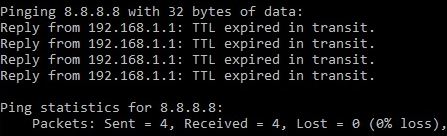 Примітка.: Повідомлення Перевищено час очікування (Time Exceeded) використовуються інструментом traceroute.
[Speaker Notes: 13 – ICMP
13.1 – Повідомлення ICMP
13.1.4 – Перевищено час очікування]
Повідомлення ICMPПовідомлення ICMPv6
У ICMPv6 має нові можливості та вдосконалену функціональність, які не знайти в ICMPv4, включаючи чотири нові протоколи як частину протоколу виявлення сусідів (NDP або ND, Neighbor Discovery Protocol).
Обмін повідомленнями між пристроями IPv6, включаючи виявлення дублікатів адреси та визначення адреси, є такими:
Запит сусіда (NS, Neighbor Solicitation,).
Анонсування сусіда (NA, Neighbor Advertisement).
Обмін повідомленнями між маршрутизатором IPv6 і пристроєм IPv6, включає динамічний розподіл адрес, який є таким:
Запит маршрутизатора (RS, Router Solicitation).
Анонсування маршрутизатора (RA, Router Advertisement).
Примітка. ICMPv6 ND також включає в себе переспрямування повідомлення, яке має функцію, схожу на подібну функцію переспрямування повідомлення, що використовується в ICMPv4.
[Speaker Notes: 13 – Протокол ICMP
13.1 – Повідомлення ICMP
13.1.5 – Повідомлення ICMPv6]
Повідомлення ICMPПовідомлення ICMPv6 (Продовж.)
Повідомлення RA надсилаються маршрутизаторами з підтримкою IPv6 кожні 200 секунд для надання інформації про адресацію вузлам з підтримкою IPv6.
Повідомлення RA може включати таку інформацію про адресацію вузла, як префікс, довжина префікса, DNS-адреса та доменне ім'я. 
Вузол, який використовує SLAAC, встановить як шлюз за замовчуванням локальну адресу каналу маршрутизатора, який надіслав повідомлення RA.
[Speaker Notes: 13 – Протокол ICMP
13.1 – Повідомлення ICMP
13.1.5 – Повідомлення ICMPv6 (Продовж.)]
ICMP-повідомленняПовідомлення ICMPv6 (Продовж.)
Маршрутизатор з підтримкою IPv6 також надсилатиме повідомлення RA у відповідь на повідомлення RS. 
На рисунку PC1 надсилає повідомлення RS, щоб визначити, як динамічно отримувати інформацію про свою адресу IPv6. 
R1 відповідає на повідомлення RS повідомленням RA.
PC1 надсилає повідомлення RS: «Привіт, я щойно завантажився. Чи є в мережі маршрутизатор IPv6? Мені потрібно знати, як динамічно отримувати інформацію про свою адресу IPv6».
Маршрутизатор R1 відповідає повідомленням RA. «Привіт усім пристроям із підтримкою IPv6. Я R1, і ви можете використовувати SLAAC для створення глобальної індивідуальної адреси IPv6. Префікс - 2001:db8:acad:1::/64. До речі, використовуйте мою локальну адресу fe80::1 як шлюз за замовчуванням».
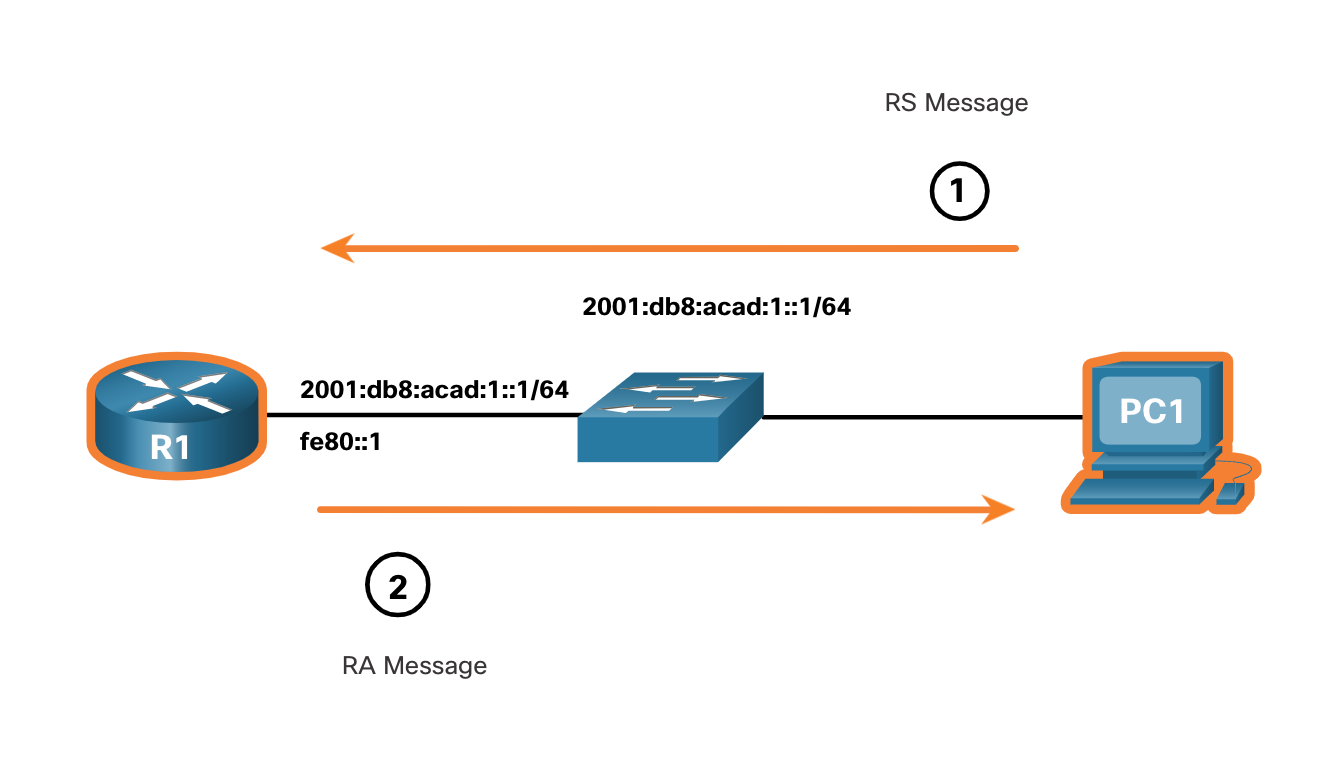 [Speaker Notes: 13 – Протокол ICMP
13.1 – Повідомлення ICMP
13.1.5 – Повідомлення ICMPv6 (Продовж.)]
Повідомлення ICMPПовідомлення ICMPv6 (Продовж.)
Пристрій, якому призначено глобальну індивідуальну адресу IPv6 або локальну індивідуальну адресу, може здійснювати виявлення дублікатів адрес (DAD), щоб гарантувати унікальність адреси IPv6. 
Щоб перевірити унікальність адреси, пристрій надсилає NS повідомлення зі своєю власною адресою IPv6 як адресою призначення.
Якщо інший пристрій в мережі має цю адресу, він відповість повідомленням NA.
Примітка: Процес DAD не є обов'язковим, але RFC 4861 рекомендує його виконувати для визначення індивідуальної адреси.
[Speaker Notes: 13 – Протокол ICMP
13.1 – Повідомлення ICMP
13.1.5 – Повідомлення ICMPv6 (Продовж.)]
ICMP-повідомленняПовідомлення ICMPv6 (Продовж.)
Щоб визначити MAC-адресу призначення, пристрій надсилатиме повідомлення NS на адресу запитуваного вузла. 
Повідомлення має містити відому (цільову) IPv6 адресу. Пристрій, який має цільову IPv6 адресу, відповість повідомленням NA, що буде містити його Ethernet MAC-адресу.
На рисунку, маршрутизатор R1 надсилає повідомлення NS на адресу 2001:db8:acad:1::10 з проханням вказати його MAC-адресу.
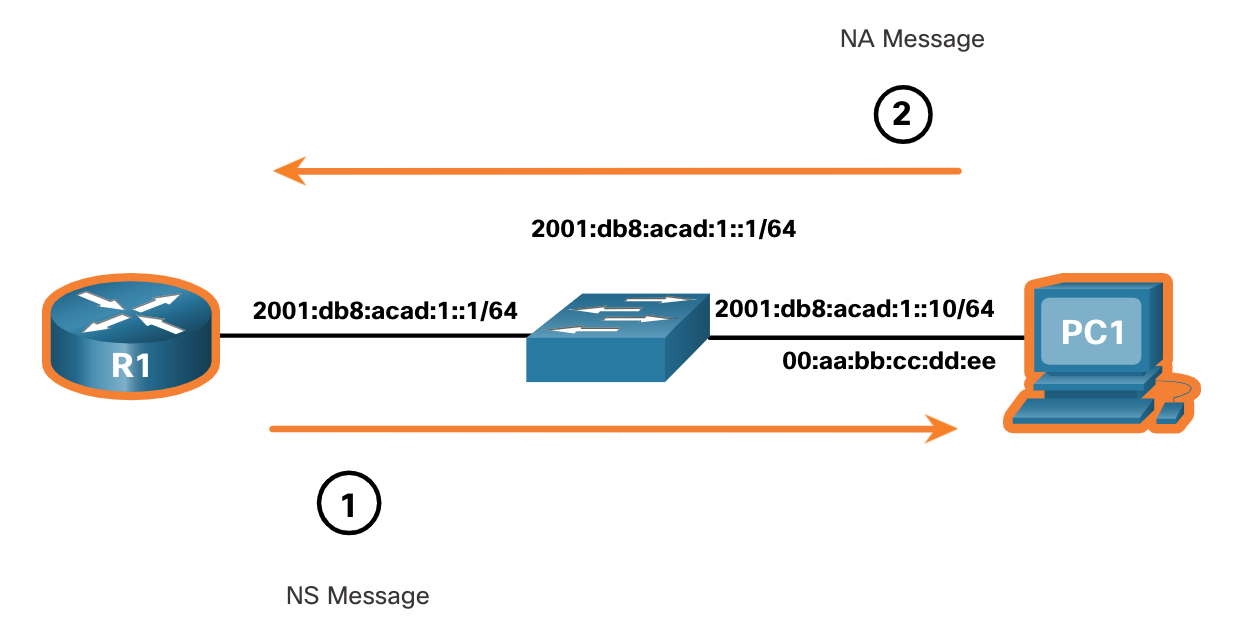 [Speaker Notes: 13 – Протокол ICMP
13.1 – Повідомлення ICMP
13.1.5 – Повідомлення ICMPv6 (Продовж.)
13.1.6 – Питання для самоперевірки – Повідомлення ICMP]
13.2 Тестування за допомогою ping і traceroute
[Speaker Notes: 13 – Протокол ICMP
13.2 - Тестування за допомогою ping та traceroute]
Тестування за допомогою ping та tracerouteУтиліта ping - Перевірка зв’язку
Утиліта ping - це інструмент для тестування IPv4 і IPv6, який використовує ICMP ехо-запит та ехо-відповідь для перевірки зв’язку між вузлами та надає підсумок, що включає показник успішності та середній час в обидва кінці до пункту призначення.
Якщо протягом цього інтервалу відповіді не отримано, команда ping видає повідомлення про те, що відповідь не була отримана.
Зазвичай для першого ехо-запиту потрібно виконати визначення адреси (ARP або ND) перед відправкою ехо-запиту ICMP.
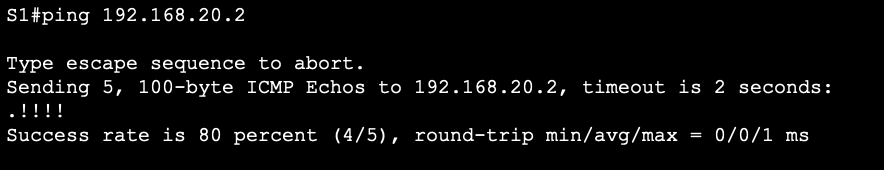 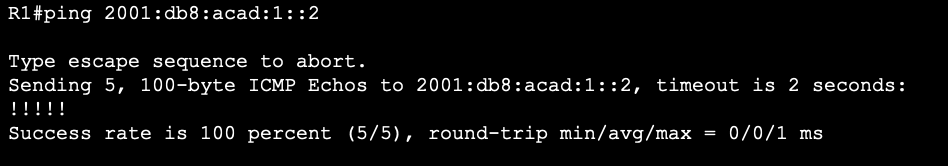 [Speaker Notes: 13 – Протокол ICMP
13.2 – Тестування за допомогою ping та traceroute
13.2.1 – Утиліта ping – Перевірка зв’язку]
Тестування за допомогою ping та tracerouteТестування інтерфейсу loopback за допомогою команди ping
Утиліту ping можна використовувати для тестування внутрішньої конфігурації IPv4 або IPv6 на локальному вузлі. Для виконання цього тесту, потрібно відправити команду на локальну адресу loopback 127.0.0.1 для IPv4 (::1 для IPv6). 
Відповідь від 127.0.0.1 для IPv4 або від ::1 для IPv6 означає, що IP-протокол правильно налаштовано на вузлі.
Повідомлення про помилку вказує на те, що стек протоколів TCP/IP не працює на вузлі.
[Speaker Notes: 13 – Протокол ICMP
13.2 – Тестування за допомогою ping та traceroute
13.2.2 – Тестування інтерфейсу loopback за допомогою команди ping]
Тестування за допомогою ping та tracerouteПеревірка зв'язку зі шлюзом за замовчуванням за допомогою команди ping
Ви також можете використовувати команду ping , щоб перевірити чи може вузол обмінюватися даними в локальній мережі. 
Для цієї перевірки найчастіше використовується адреса шлюзу за замовчуванням, оскільки маршрутизатор практично завжди знаходиться в робочому стані.
Успішне відправлення команди на шлюз за замовчуванням вказує на те, що вузол та інтерфейс маршрутизатора, що виступає як шлюз за замовчуванням, правильно функціонують в локальній мережі. 
Якщо адреса шлюзу за замовчування не відповідає, команда може бути відправлена на IP-адресу іншого вузла в локальній мережі, який, як відомо, працює.
[Speaker Notes: 13 – Протокол ICMP
13.2 – Тестування за допомогою ping та traceroute
13.2.3 – Перевірка зв'язку зі шлюзом за замовчуванням за допомогою команди ping]
Тестування за допомогою ping та tracerouteВстановлення зв’язку з віддаленим вузлом за допомогою команди ping
Утиліта ping також може використовуватися для перевірки здатності локального вузла взаємодіяти в локальній мережі.
Локальний вузол може пропінгувати вузол у віддаленій мережі. Якщо відправлений ping виявивилася успішним, то може бути перевірено функціонування великої частини локальної мережі.
Примітка: Багато адміністраторів мережі обмежують або забороняють введення ICMP-повідомлень, тому відсутність відповіді на запити ping, може бути наслідком обмежень безпеки.
[Speaker Notes: 13 – Протокол ICMP
13.2 – Тестування за допомогою ping та traceroute
13.2.4 – Встановлення зв'язку з віддаленим вузлом за допомогою команди ping]
Тестування за допомогою ping та tracerouteУтиліта Traceroute – Тестування шляху
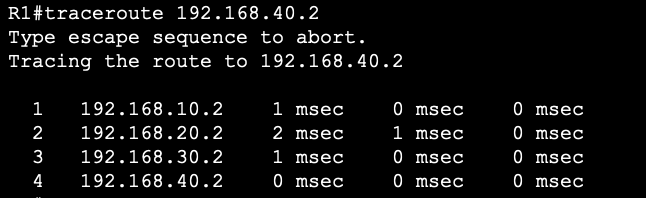 Traceroute (tracert) - це утиліта, яка використовується для перевірки шляху між двома вузлами та виводить перелік хопів (hop), які були успішно досягнуті на шляху до вузла призначення.
Утиліта traceroute визначає сумарний час проходження сигналу в прямому і зворотному напрямках (RTT) повідомляє про можливу відсутність відповіді на одному з переходів. Символ зірочка (*) використовується для позначення втраченого пакета або відсутності відповіді на пакет.
Ця інформація може бути використана для пошуку проблемного маршрутизатора на шляху або може вказати, що маршрутизатор налаштований так, щоб не відповідати.
Примітка: Утиліта traceroute використовує функцію поля Час життя (TTL) в IPv4 та поля Обмеження переходів (Hop Limit) в IPv6 в заголовках Рівня 3 (разом з ICMP-повідомленням Перевищено час очікування (Time exceeded)).
[Speaker Notes: 13 – Протокол ICMP
13.2 – Тестування за допомогою ping та traceroute
13.2.5 – Утиліта Traceroute – Тестування шляху]
Тестування за допомогою ping та tracerouteУтиліта Traceroute – Тестування шляху (Продовж.)
Перша послідовність повідомлень, відправлених командою traceroute, матиме значення поля TTL, яке рівне 1. Дане значення TTL викликає перевищення часу очікування відповіді на пакет IPv4 на першому маршрутизаторі. Потім цей маршрутизатор відповідає ICMPv4-повідомленням Перевищено час очікування. 
Потім traceroute поступово збільшує поле TTL (2, 3, 4...) для кожної наступної послідовності повідомлень. Таким чином трасуються адреси кожного переходу, у міру того як перевищення часу очікування відповіді відбувається далі на маршруті. 
Значення в полі TTL продовжує збільшуватися до тих пір, поки не буде досягнуто вузол призначення, або до певного заздалегідь встановленого максимального рівня.
[Speaker Notes: 13 – Протокол ICMP
13.2 – Тестування за допомогою ping та traceroute
13.2.5 – Програма Traceroute – Тестування шляху (продовж.)]